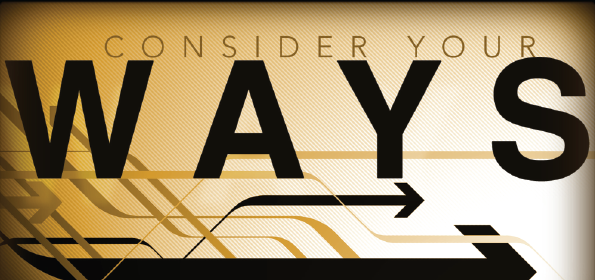 Lessons From The Prophet Haggai
Haggai 1:5
Background of Haggai
Judah taken into Babylonian captivity - 606 B.C.
After 70 years (Jeremiah 25:11-12) God used Cyrus (Isaiah 44:28; Ezra 1:1-5) to allow them to return to the land & rebuild the temple. 
This work started shortly after the exiles returned from Babylon in 536 B.C. by laying the foundation (led by Zerubbabel). (Ezra 3:8ff; Zechariah 4:9-10)
The building activity was soon abandoned because of discouragement and oppression (Ezra 4:4-6, 21-24).
Who Was Haggai?
The Lord’s messenger. (1:13)
The expression, “Thus says the Lord…”, or similar used 35 times. (1 Thessalonians 2:13)
Little else known about him.
 He was faithful in his mission!
[Speaker Notes: The Temple was completed five years later, about 515 B.C.

Haggai 1:3
There are three influences producing in us this injurious spirit of procrastination.

(1)	We exaggerate the difficulties.
(2)	Our covetousness.
(3)	A disposition to wait until all things are ready.
(from The Biblical Illustrator Copyright © 2002, 2003, 2006 Ages Software, Inc. and Biblesoft, Inc.)]
Who Was His Audience?
Not idolators but believers & worshippers of the one true God of Israel. 
People who had sacrificed much, and faced great danger to return to a very difficult and challenging situation. People wanted to do right! (Ezra 1:1-5; 3:1-7)
Do we see ourselves in them?
[Speaker Notes: The Temple was completed five years later, about 515 B.C.

We need to see ourselves in this picture. If you know Christ, there was a time when you made a personal commitment to Him. You decided to follow Jesus, as the chorus goes. At first, you were zealous for spiritual things. You read your Bible every day. You got involved... You got involved serving in a local church. But perhaps your efforts met with difficulties. You had a personality clash with another Christian, or you were disillusioned with the disappointing results, or you encountered personal trials that God didn’t remove, even after much prayer.

Note one of the first things they did was erect an altar to offer sacrifices. Ezra 3:2-6]
Who Was His Audience?
People who became discouraged, frightened & frustrated by their opponents & their overall circumstances (Haggai 1:6) 
People who became focused on the temporal things of life.  
People who became complacent with their current situation. (Ezra 4:4)
Do we stil see ourselves in them?
[Speaker Notes: The Temple was completed five years later, about 515 B.C.

We need to see ourselves in this picture. If you know Christ, there was a time when you made a personal commitment to Him. You decided to follow Jesus, as the chorus goes. At first, you were zealous for spiritual things. You read your Bible every day. You got involved... You got involved serving in a local church. But perhaps your efforts met with difficulties. You had a personality clash with another Christian, or you were disillusioned with the disappointing results, or you encountered personal trials that God didn’t remove, even after much prayer.

Note one of the first things they did was erect an altar to offer sacrifices. Ezra 3:2-6]
What Did The People Say?
“The time has not come, even the time for the house of the Lord to be rebuilt.” (1:2, 4)
The foundation had been laid. (Ezra 3:8ff; Zechariah 4:9-10)
Granted, there was opposition but they then found the time to work on lavishly building their own homes. 
Service and labor in God’s kingdom must be based on conviction and not convenience. (Acts 24:25; 2 Timothy 3:14)
It was “time” for something! (vs. 4)
[Speaker Notes: The Temple was completed five years later, about 515 B.C.

We need to see ourselves in this picture. If you know Christ, there was a time when you made a personal commitment to Him. You decided to follow Jesus, as the chorus goes. At first, you were zealous for spiritual things. You read your Bible every day. You got involved... You got involved serving in a local church. But perhaps your efforts met with difficulties. You had a personality clash with another Christian, or you were disillusioned with the disappointing results, or you encountered personal trials that God didn’t remove, even after much prayer.

Note one of the first things they did was erect an altar to offer sacrifices. Ezra 3:2-6]
Haggai’s Words
520 B.C., after 16 years of idleness, Haggai and his fellow prophet, Zechariah, were given the responsibility to speak a message from God. What was their message? 
“Consider your ways!”; Lit. “Set your heart on…” 
(Haggai 1:5, 7; note 2:15 & 2:18; Malachi 2:2; cf., 2 Corinthians 13:5; James 1:23-24)
[Speaker Notes: Consider - to set your heart upon something.]
Consider Your Priorities - 1:1-15
Is it time? It was time to focus on self. (1:2, 4) A lack of time for God is “displeasing” (1:8) & “irreverent” (1:12)
How do we use our time? Perhaps the clearest and most honest means of reflecting our priorities. (Matthew 6:33)
Lack of sense of urgency. (Psalms 119:60)
What Is it that we “care” (more) about or are “diligent” about? (Ezra 5:8; 6:12-13)
Are we concerned about “the work of the Lord?” (1 Cor. 15:58)
[Speaker Notes: How about our energy?]
Consider Your Priorities - 1:1-15
What had their misplaced priorities brought them? (vs. 6) A life of emptiness and a lack of contentment & fulfillment! 
Hunger that isn’t met and a thirst that isn’t quenched. 
Solomon described such a life without God as the priority. (Ecclesiastes 2:24-25; 4:19-20)
God was displeased with them and disciplined them. (vs. 9-11; cf., Hebrews 12:7-13; Ecclesiastes 7:13-14)
[Speaker Notes: How about our energy?]
Consider Your Priorities - 1:1-15
They needed “stirred up” (1:14) which comes from God’s message. (2 Peter 1:12-13; 3:1)
Our challenge to build the Lord’s house – not physical but spiritual. (1 Corinthians 3:6-17; Ephesians 2:19-22; 4:15-16).
Our responsibility is to seek & teach, to worship & to serve –not allow our personal pleasures take 1st  place. (Matt. 6:33-34)
Sinful or not! (Luke 14:16ff; Hebrews 12:1)
Consider Your Priorities - 1:1-15
What did God expect? (1:8) 
Put Me first and get to work! 
Depend on Him, look to Him and trust Him! (Zechariah 4:6; 8:6; Malachi 3:10; Psalms 37:1-6)
How will God respond? (1:8) 
He will be pleased and glorified! (2 Timothy 2:4; Colossians 1:10)
Their Response – 1:12-14
“All the remnant of the people obeyed the voice of the Lord their God… and the people showed reverence.”
Faithful obedience. 
Humble reverence. (Proverbs 9:10; 19:23; Hebrews 12:28)
Zealous, “stirred up”… again. (Ezra 1:5; Zephaniah 1:12; Amos 6:1; Titus 2:14; 2 Peter 1:12-15)
[Speaker Notes: “Stirred up” - “the idea of opening the eyes; to wake.]
The best is yet to come –2:1-9
Don’t dwell on: “The temple in its’ former glory” (2:3) …
The physical past. (It didn’t last!)
“The latter glory of this house will be greater than the former…” (vs. 9)
The spiritual house which is the church and its’ future. (Hebrews 3:4-6; 1 Peter 2:4-5)
Where is our focus? (Romans 8:18-25; Ecclesiastes 7:8-10)
[Speaker Notes: Are we convinced that the best is yet to come?]
From this day onward – 2:15-18
We can’t change or undo the past (and all of its’ disappointments) but we can alter our future.
From this day onward, if they put God first, will see how blessed we will be! (Acts 5:40-42)
We can press forward with resolve to keep our priorities straight and work. (Philippians 3:7-16; Ephesians 4:17ff; 1 Peter 4:1-4)
God Rules & Is In Control – 2:20-23
God reminds us all that He will always rule in the realm of mankind. (So don’t worry about the threats of man. Matthew 10:26-31; 1 Peter 3:13-15)
He alone can overthrow thrones or kingdoms render the power of nations powerless. (Daniel 4:17, 25, 32)
We are part of the kingdom which cannot be shaken! (Hebrews 12:28)
God Rules & Is In Control – 2:20-23
Does he rule in my life? Is Jesus my Lord? (Matthew 7:21-23)
Am I His disciple? (Matthew 10:24-25)
Have we taken the yoke of Jesus upon us? (Matthew 11:28)
Have we decided to truly follow Him? (Luke 9:57-62)
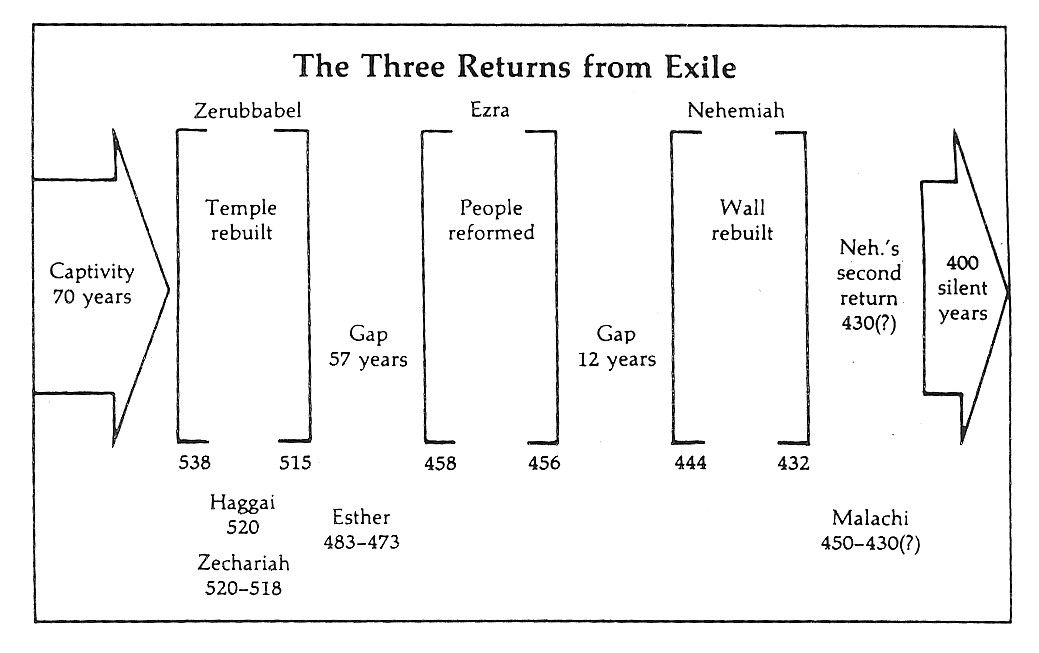 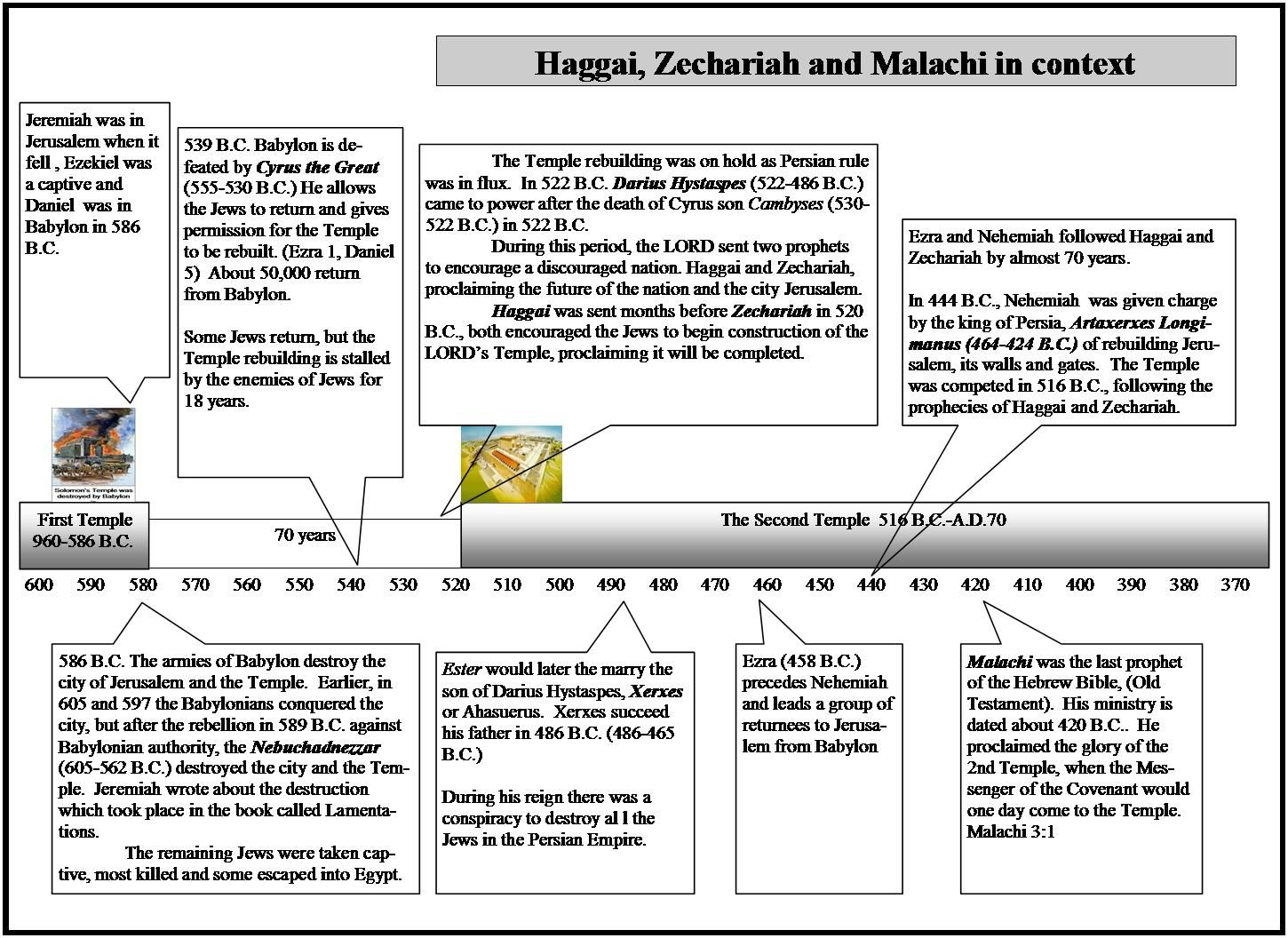